Ирон театрПроекты автор ЦаерикатыАллае
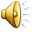 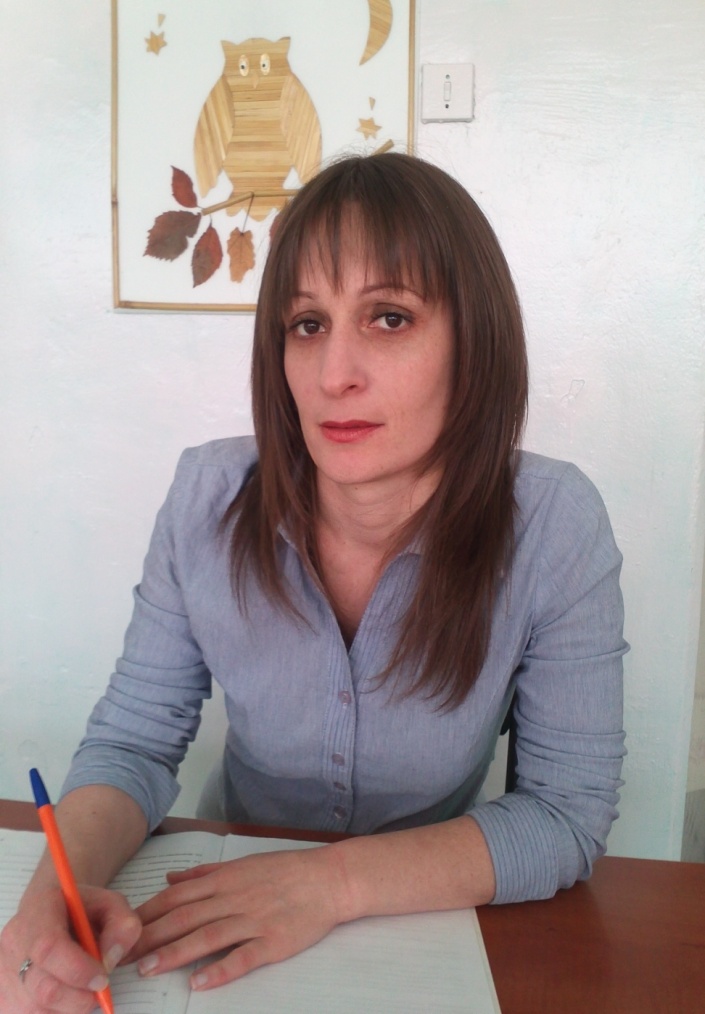 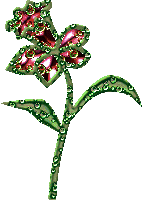 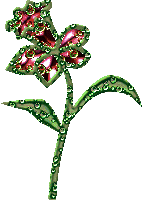 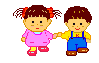 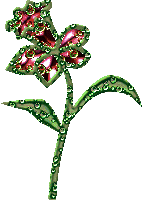 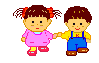 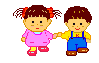 Ирон театр
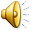 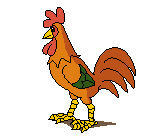 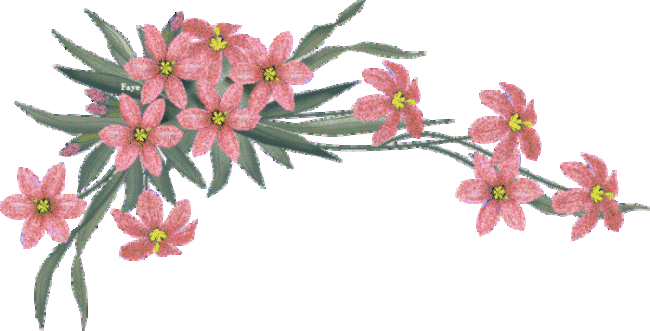 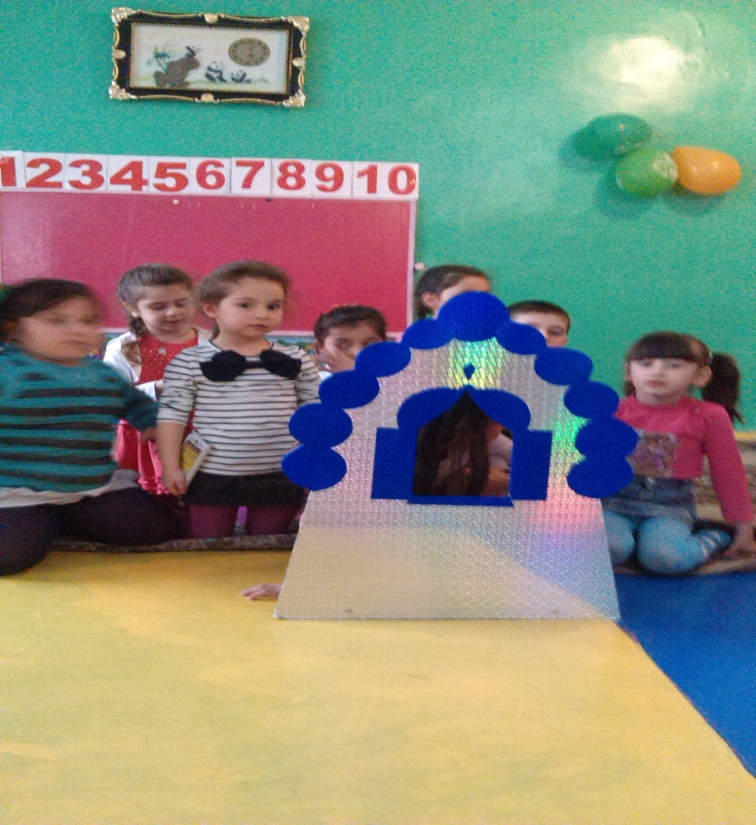 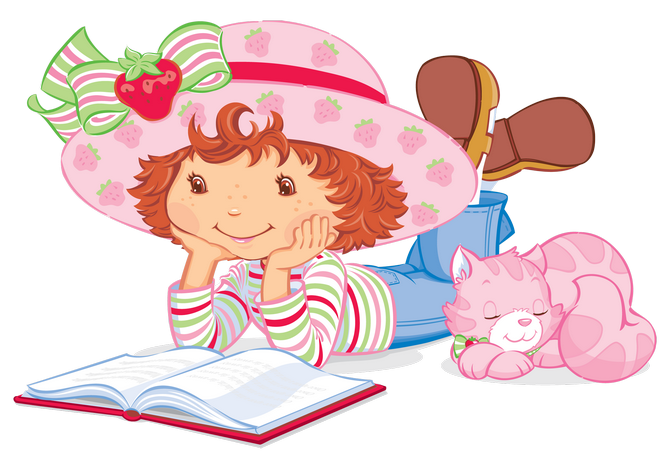 Ирон театр
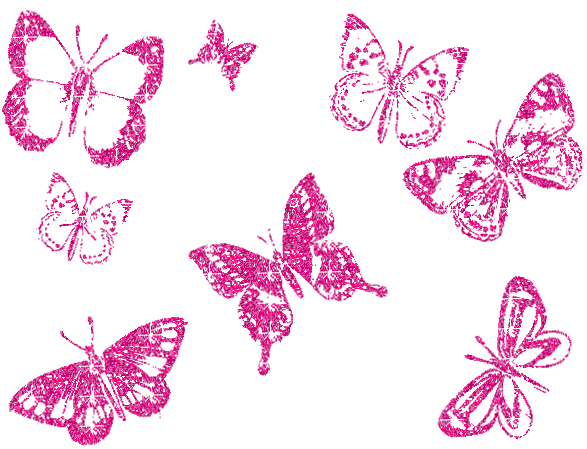 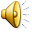 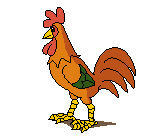 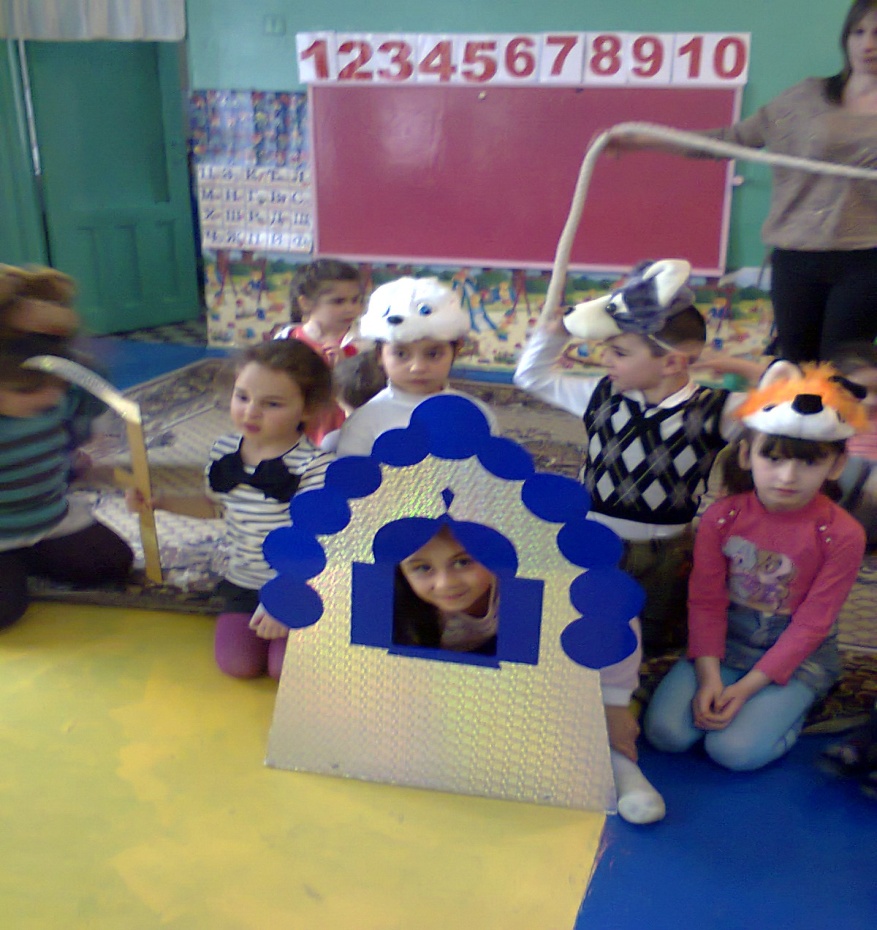 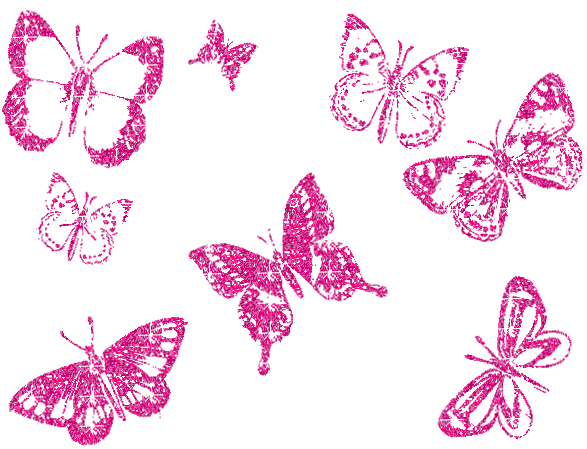 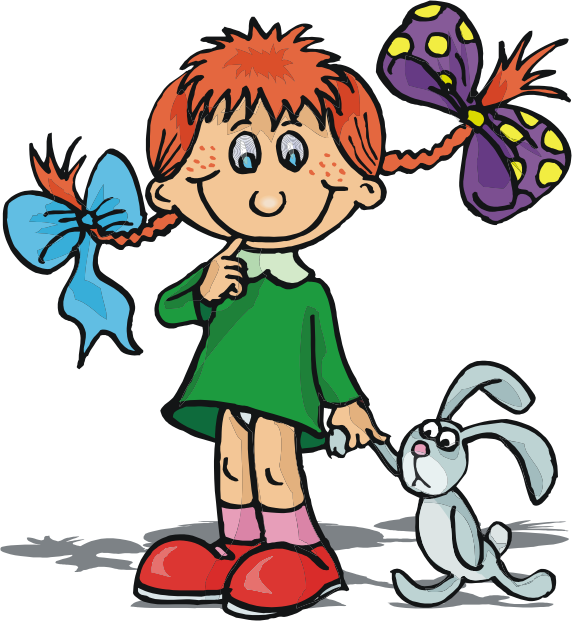 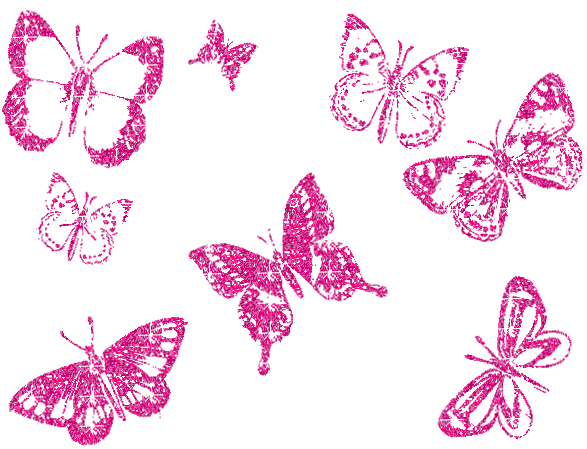 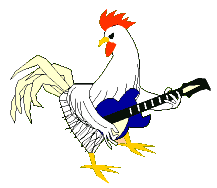 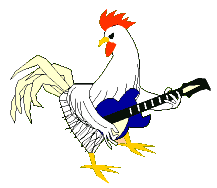 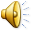 Чи тыхджындаер у!!!
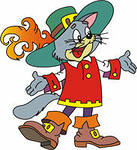 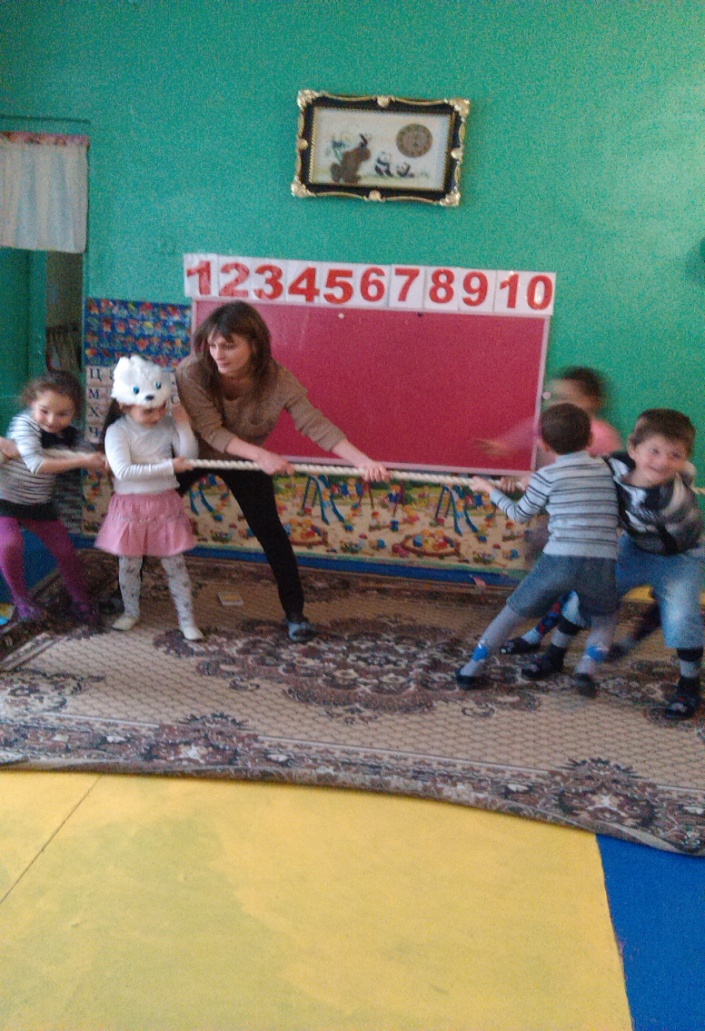 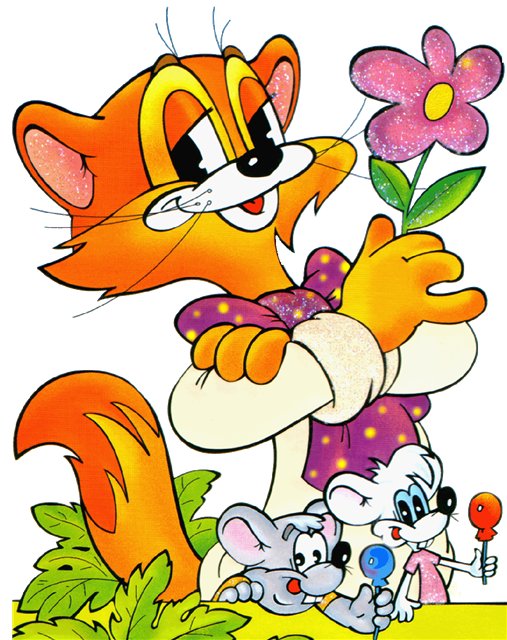 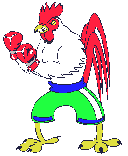 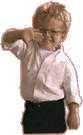 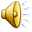 Кто-кто в теремочке живёт?
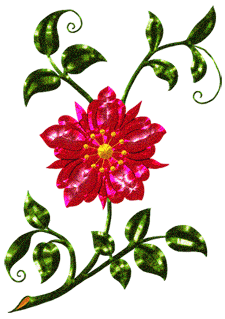 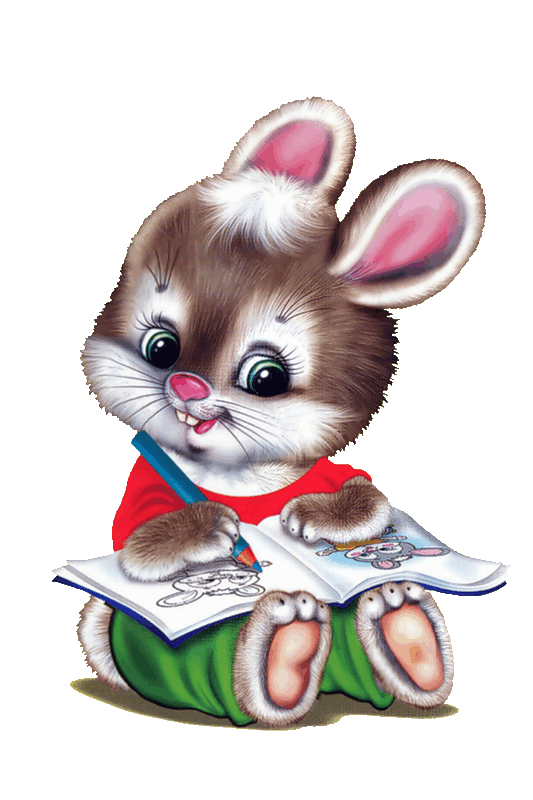 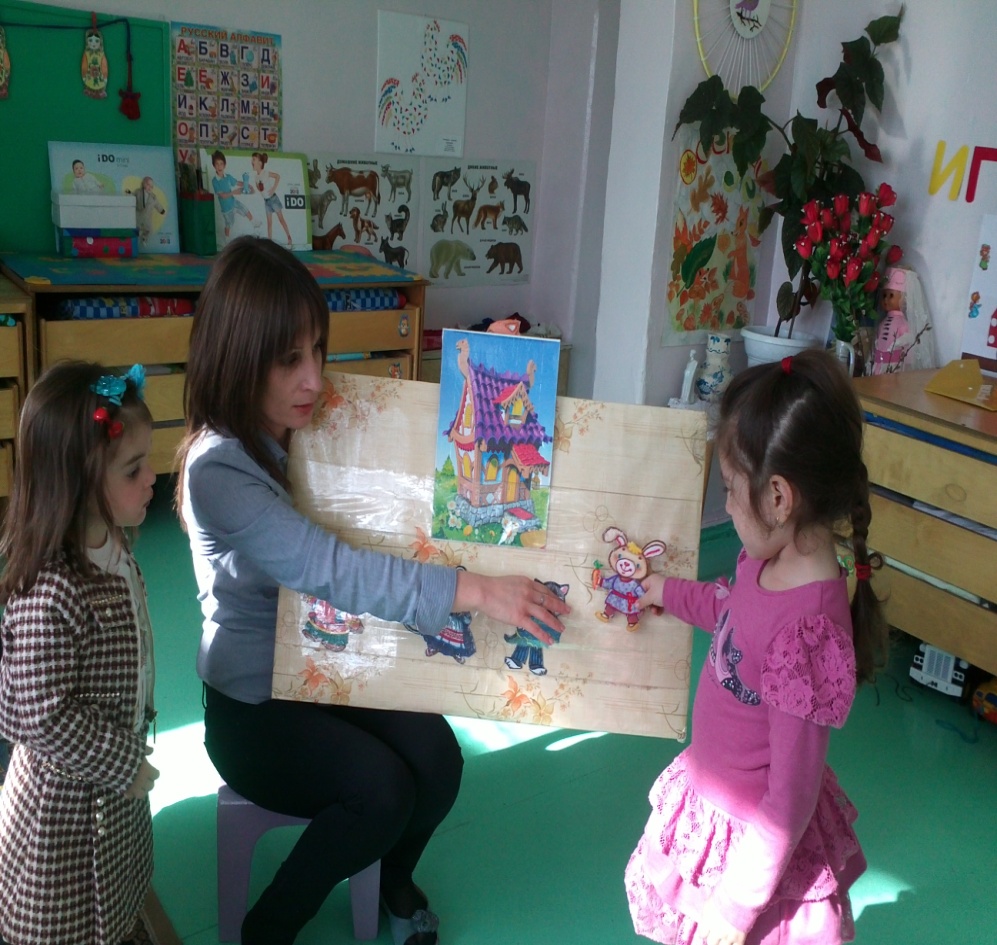 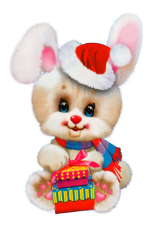 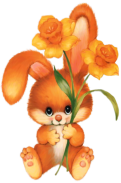 Нае  хаелаерттае
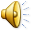 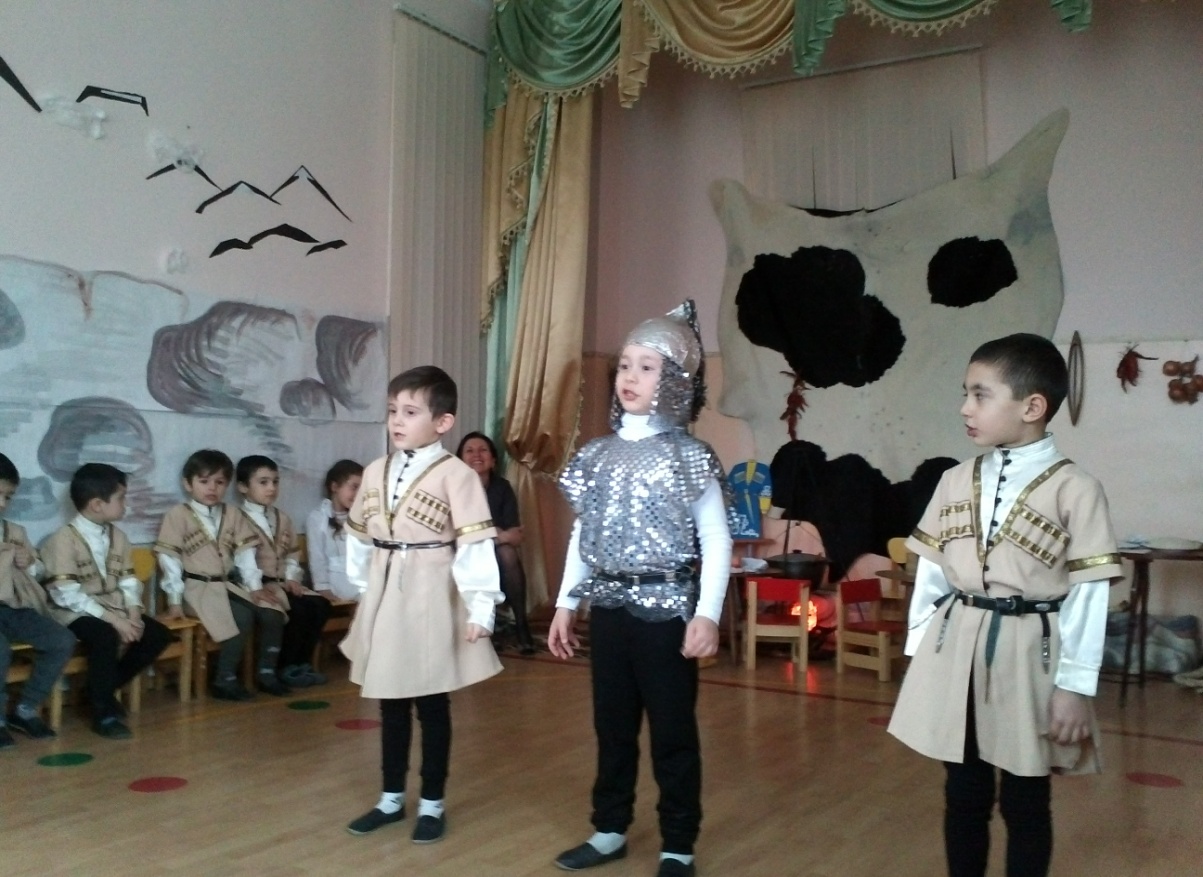 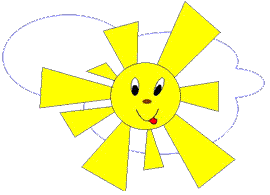 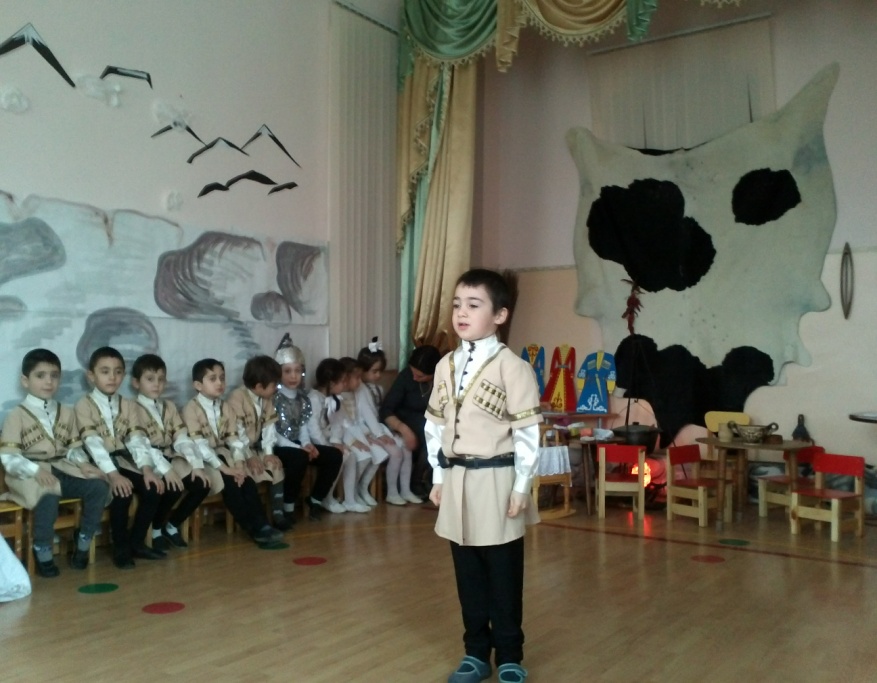 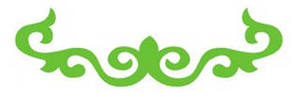 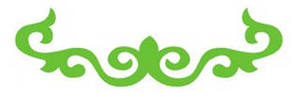 Тымбл тулы, тулы, тулы!
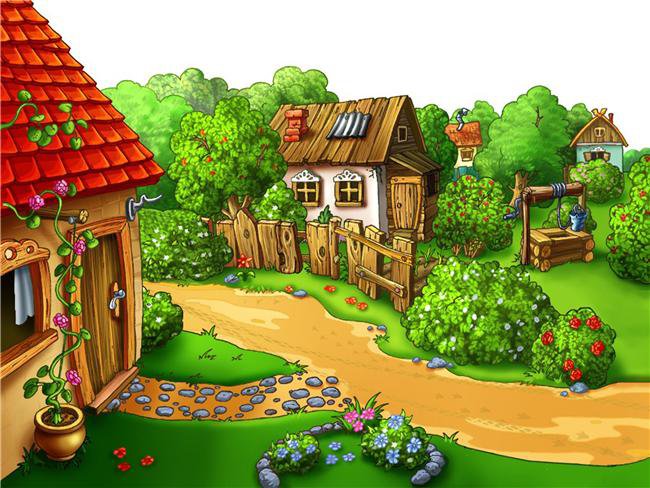 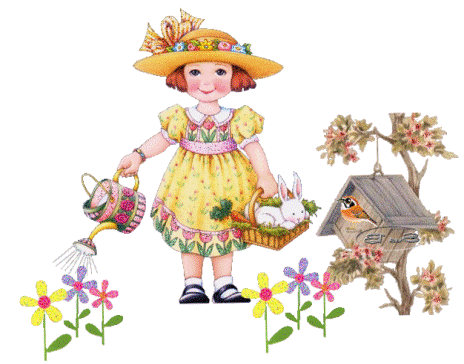 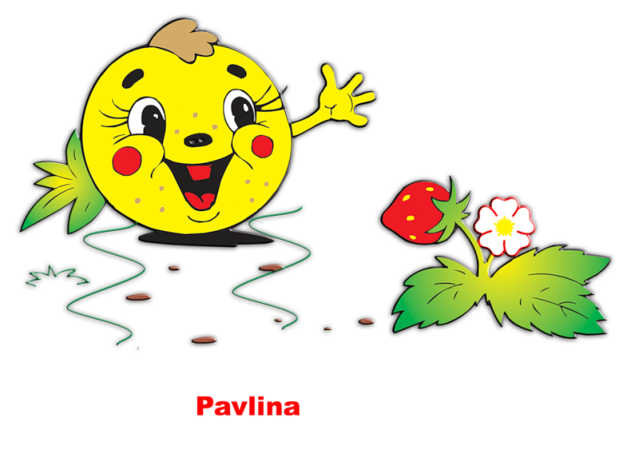 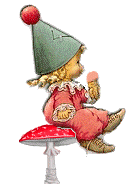 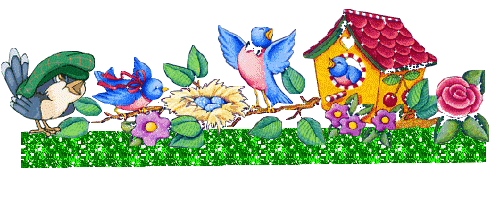 Тымбл тулы, тулы, тулы!
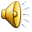 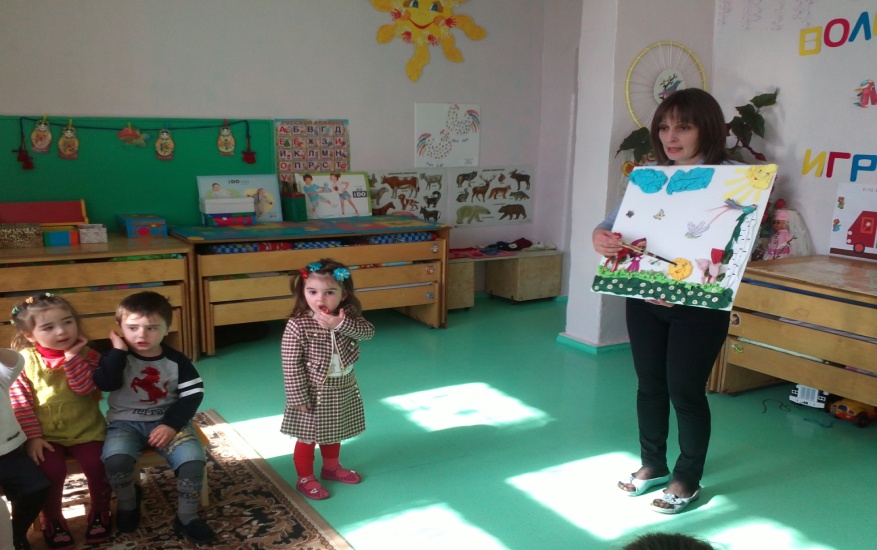 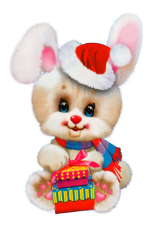 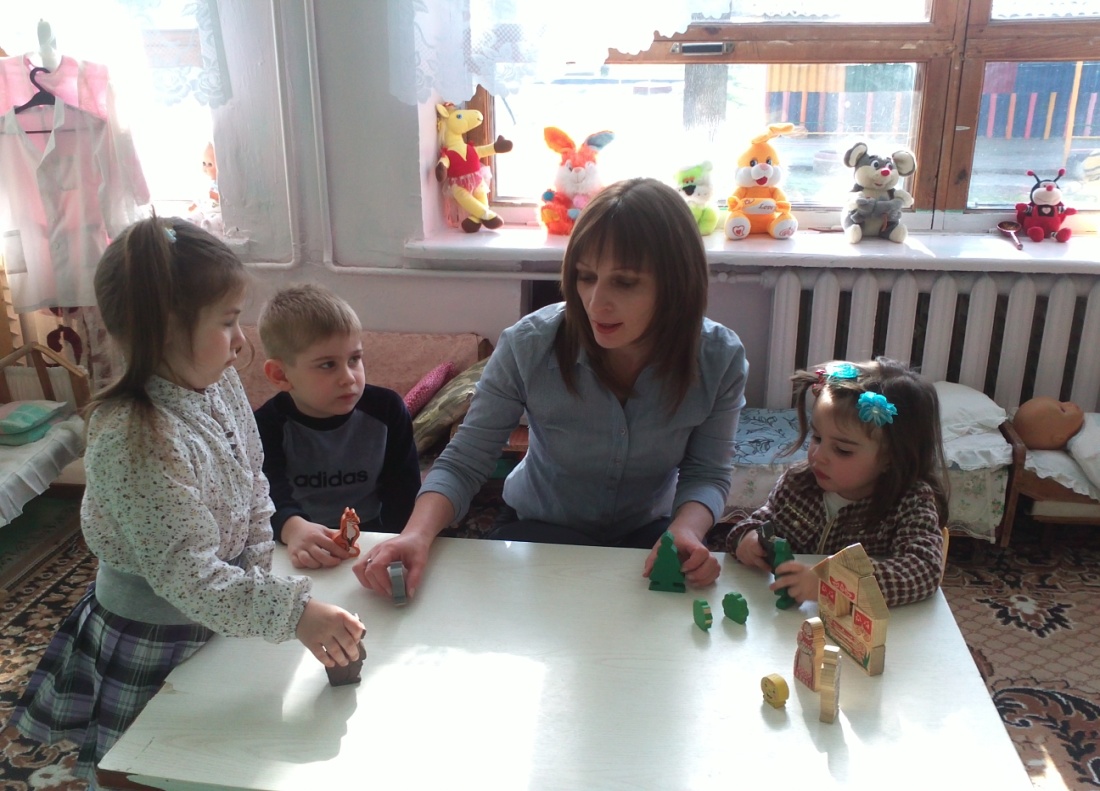 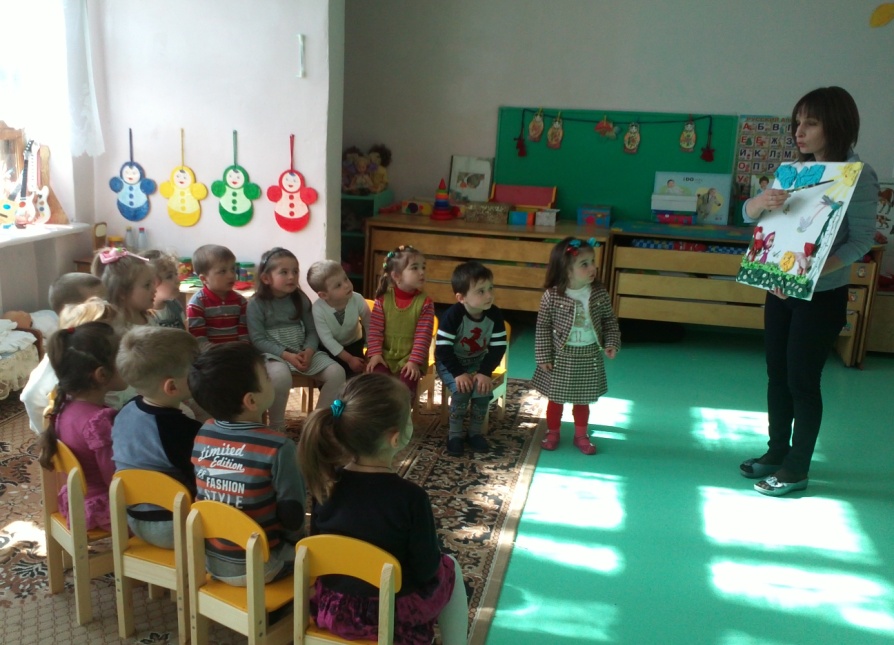 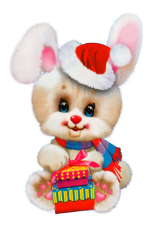 Рагон ирон хъаеугае дзаумаеттае
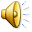 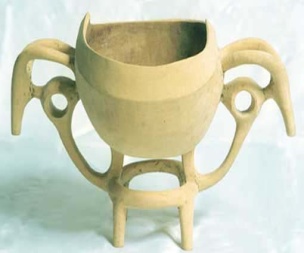 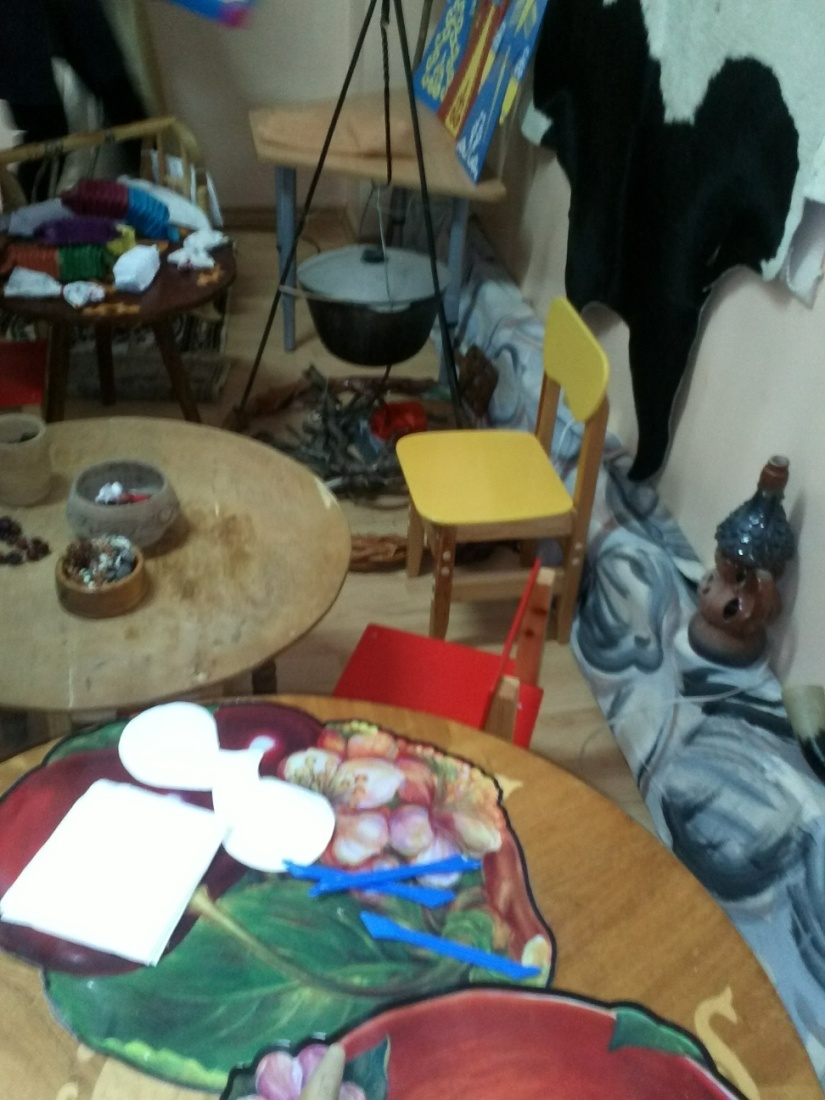 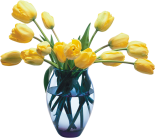 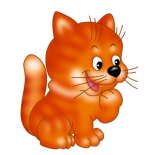 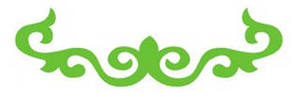 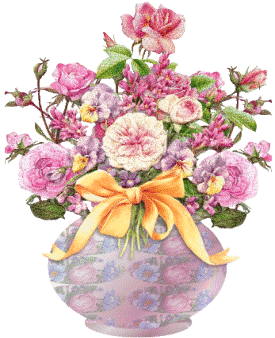 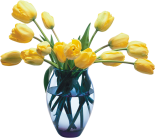 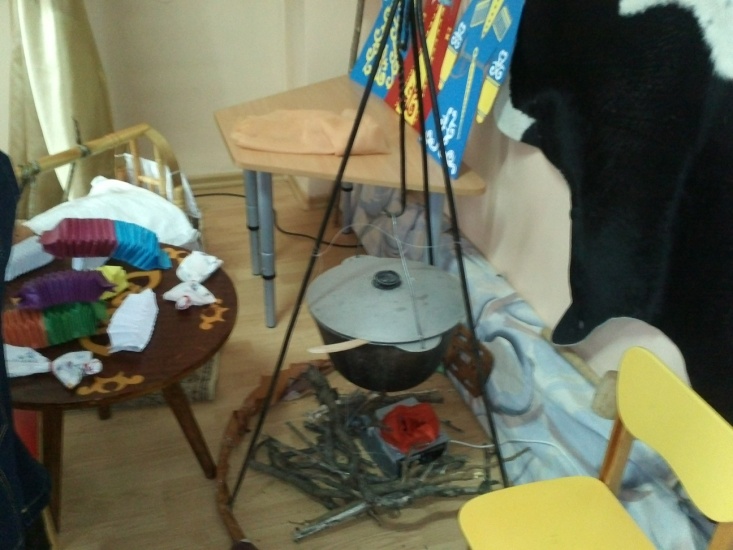 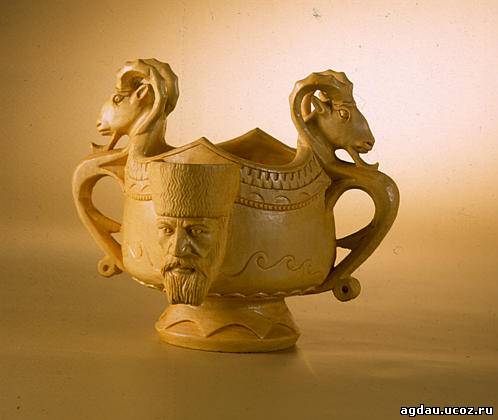 Ныссахта дада булкъ…
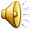 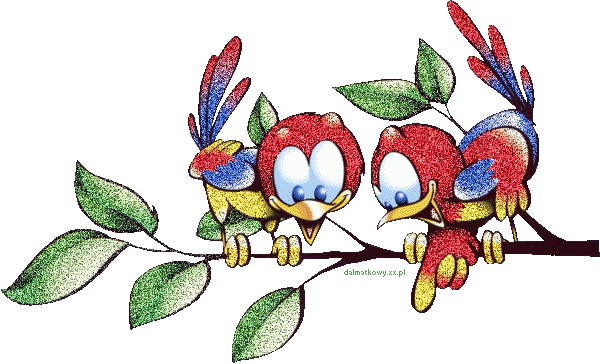 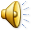 Ныссахта дада булкъ…
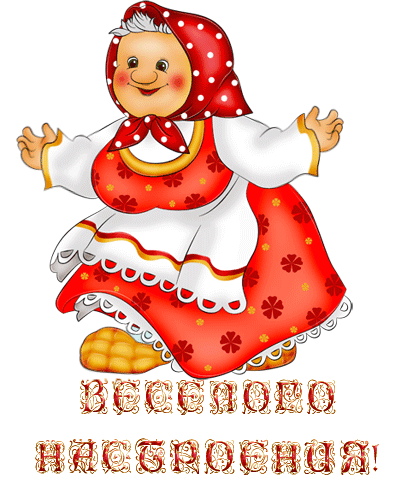 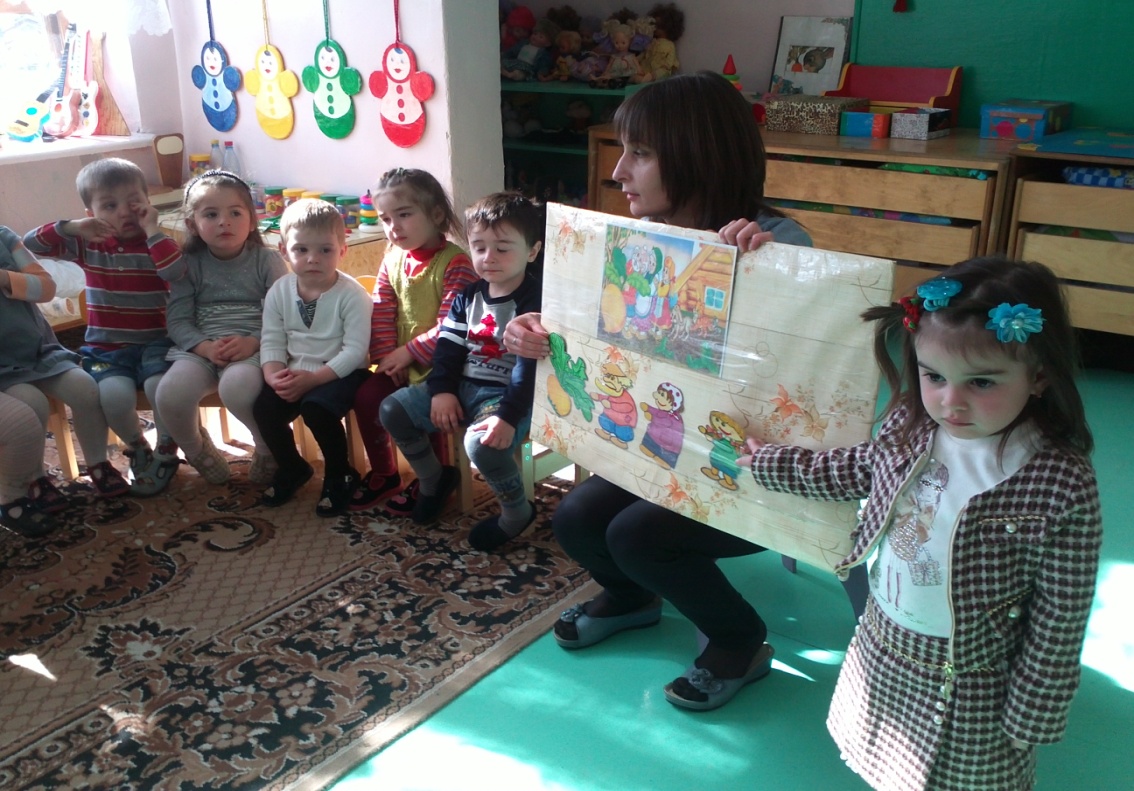 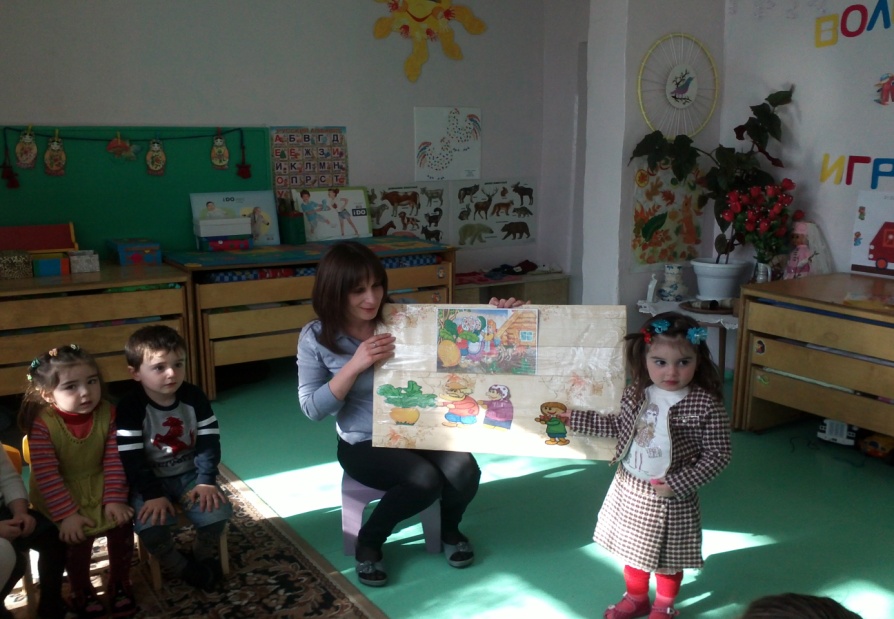 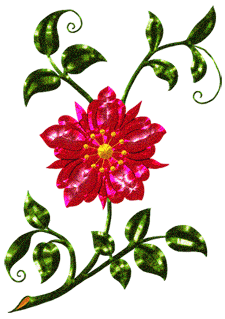 Между двух морей, Черного и Каспийского, на Кавказе находится страна Осетия – земля талантливых людей и прекрасной природы. Земля, славная своим прошлым и настоящим. Известная всему миру своим культурным достоянием, жемчужиной которого является Нартский эпос.
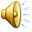 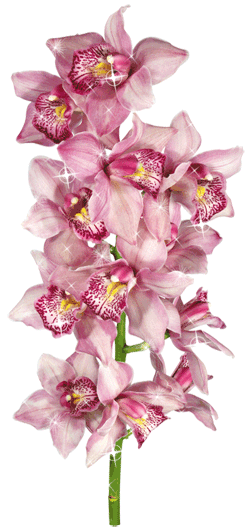 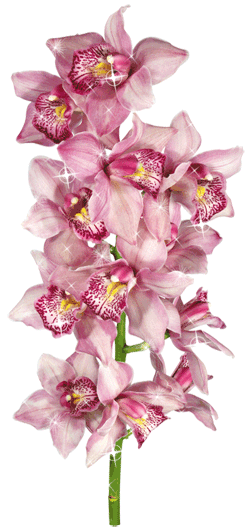 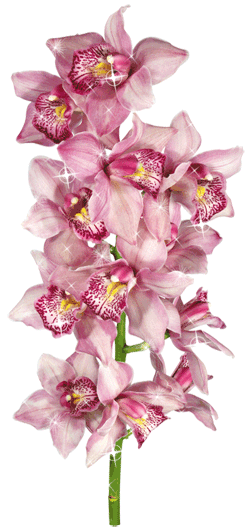 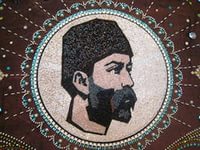 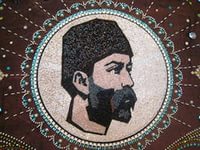 Ай у Коста.
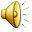 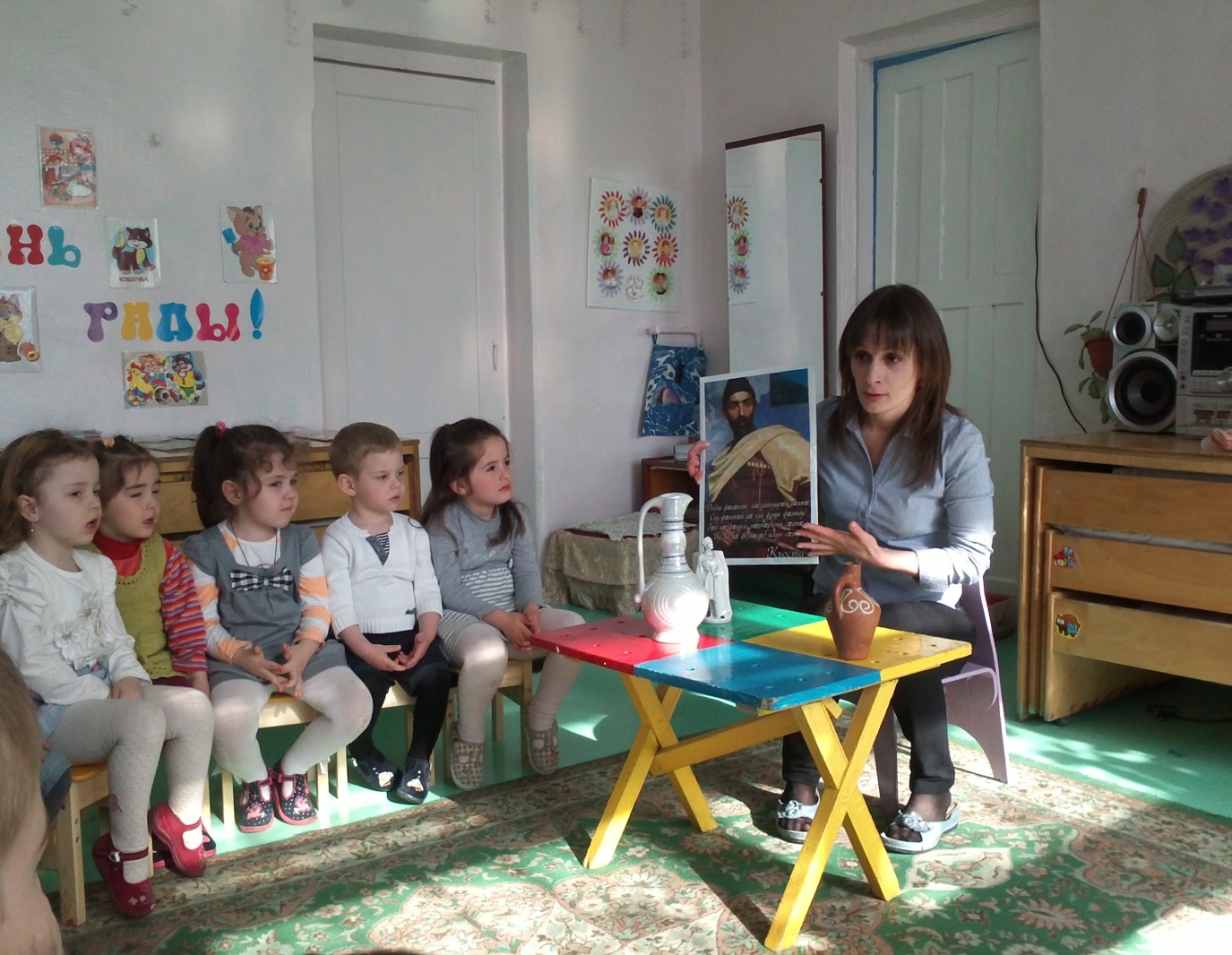 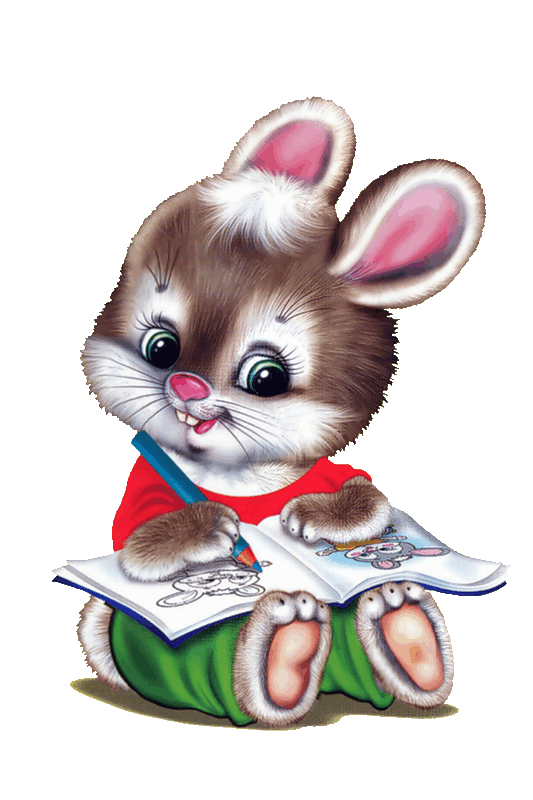 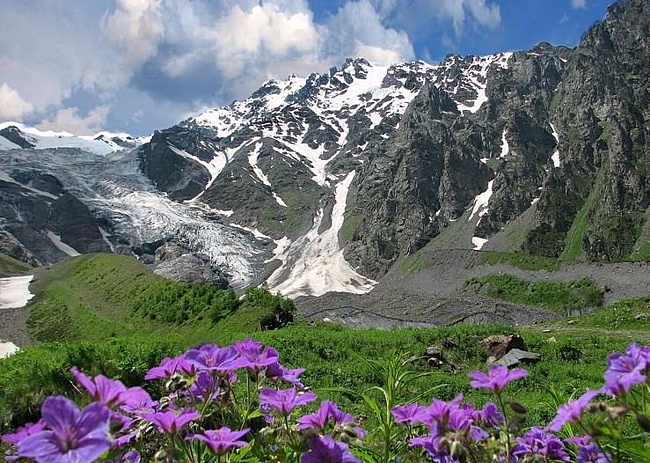 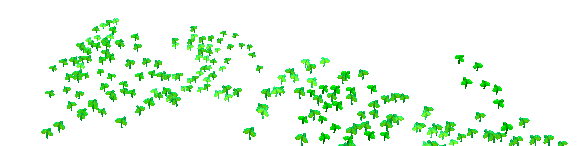 Сымбырд ма каен дидинаег!
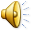 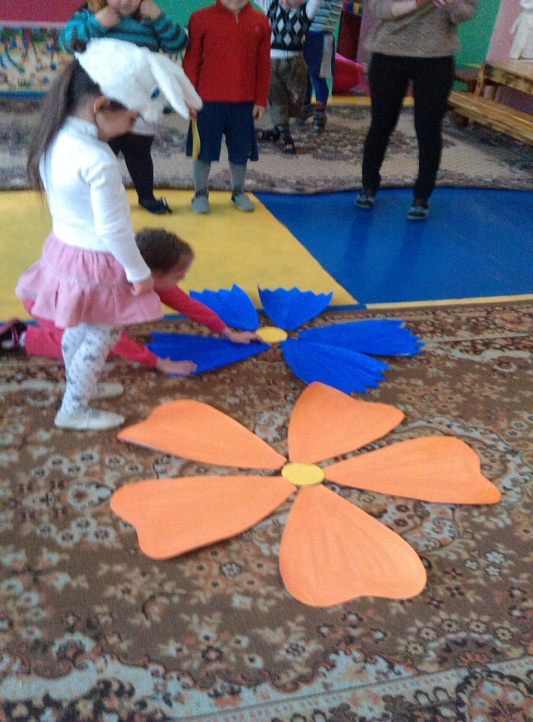 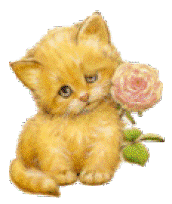 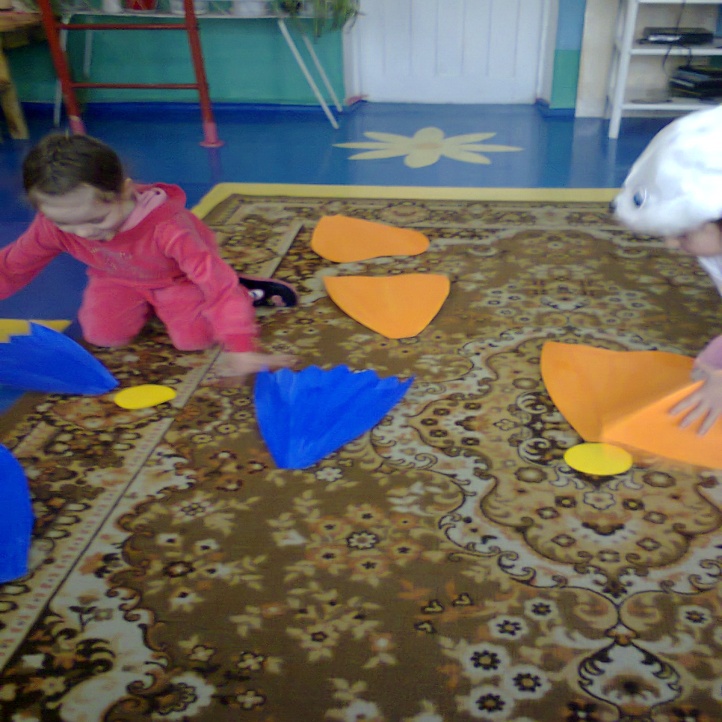 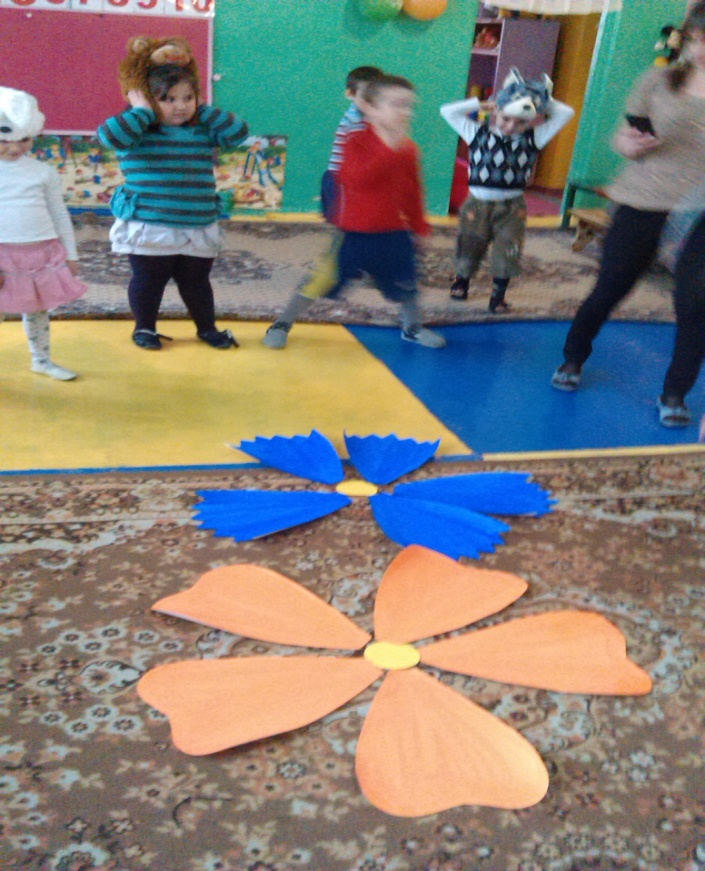 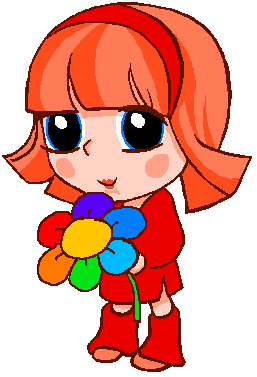 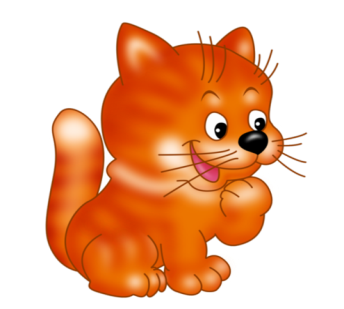 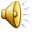 Нае ирон хаехтае
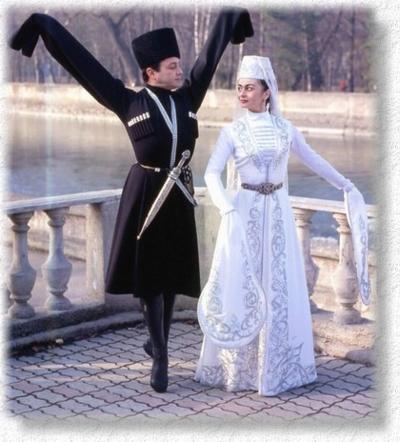 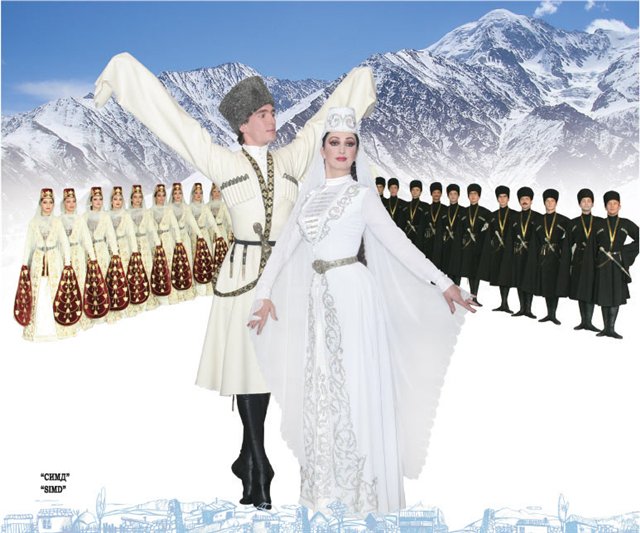 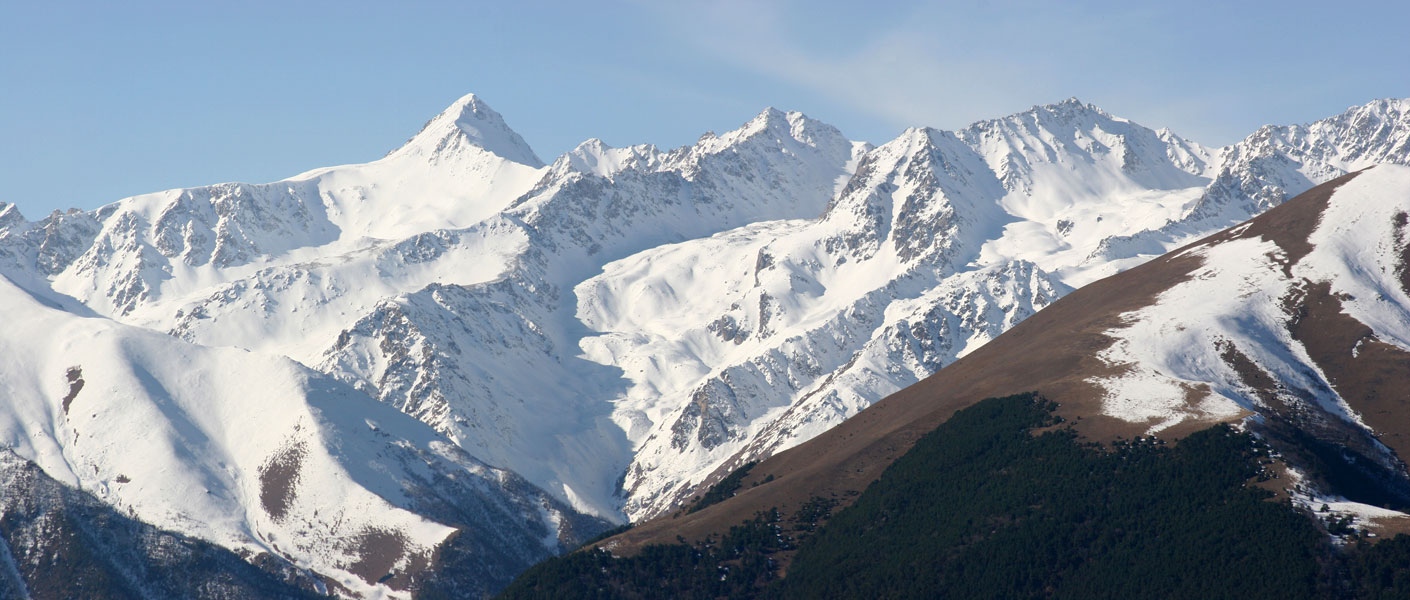 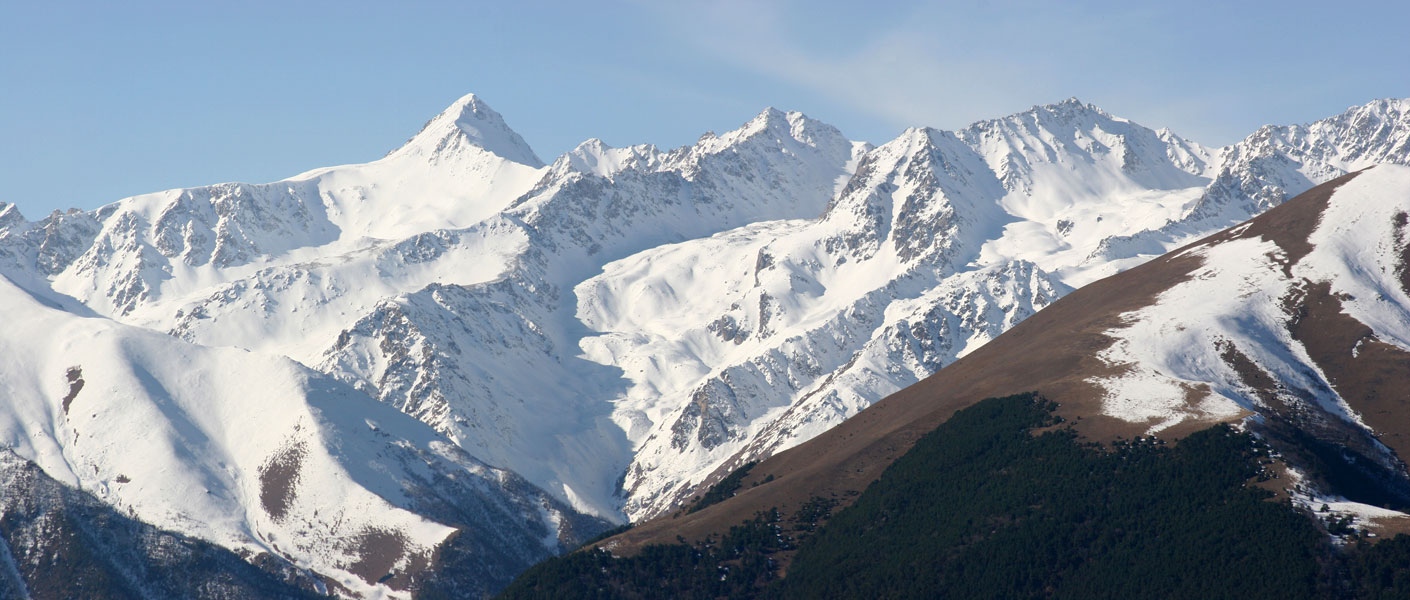 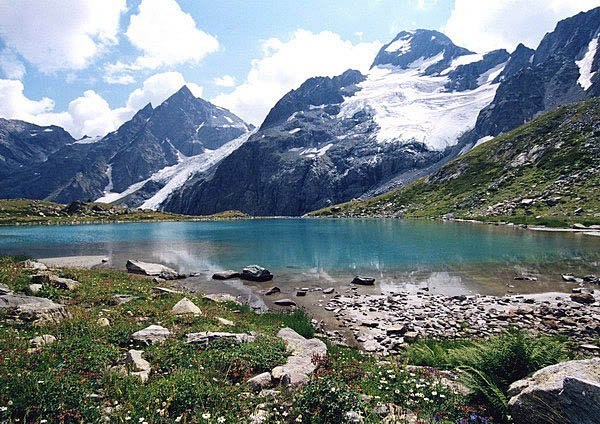 Аесфаенд кодтой мыстытае гадийы хъуырыл мырмыраег сауындзын!!!
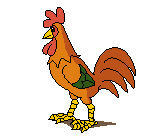 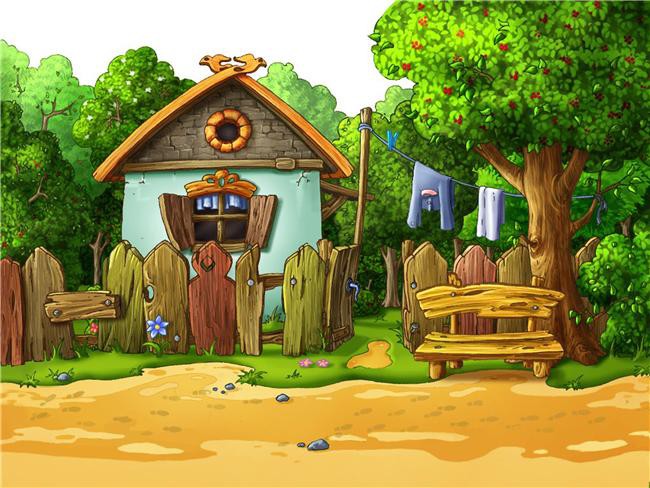 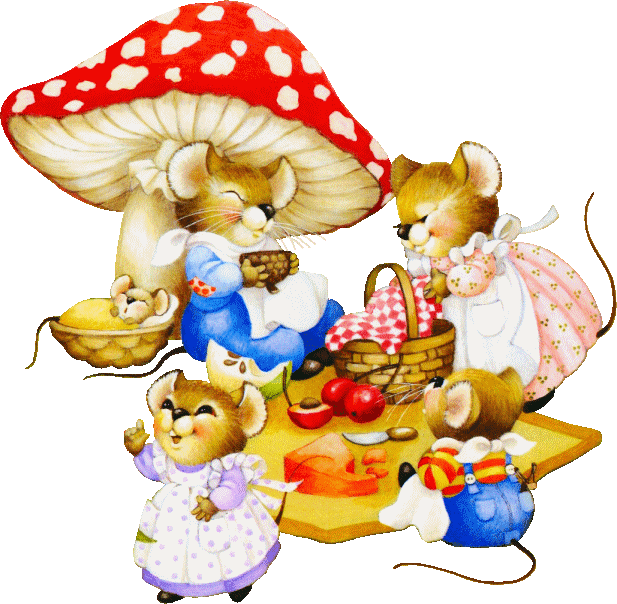 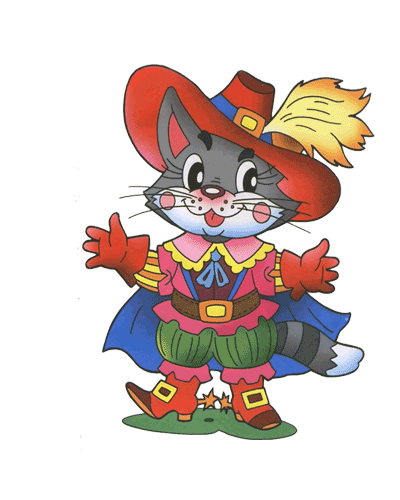 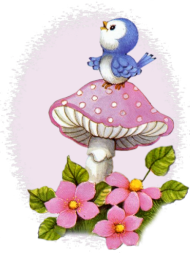 Нае ирон баестае
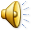 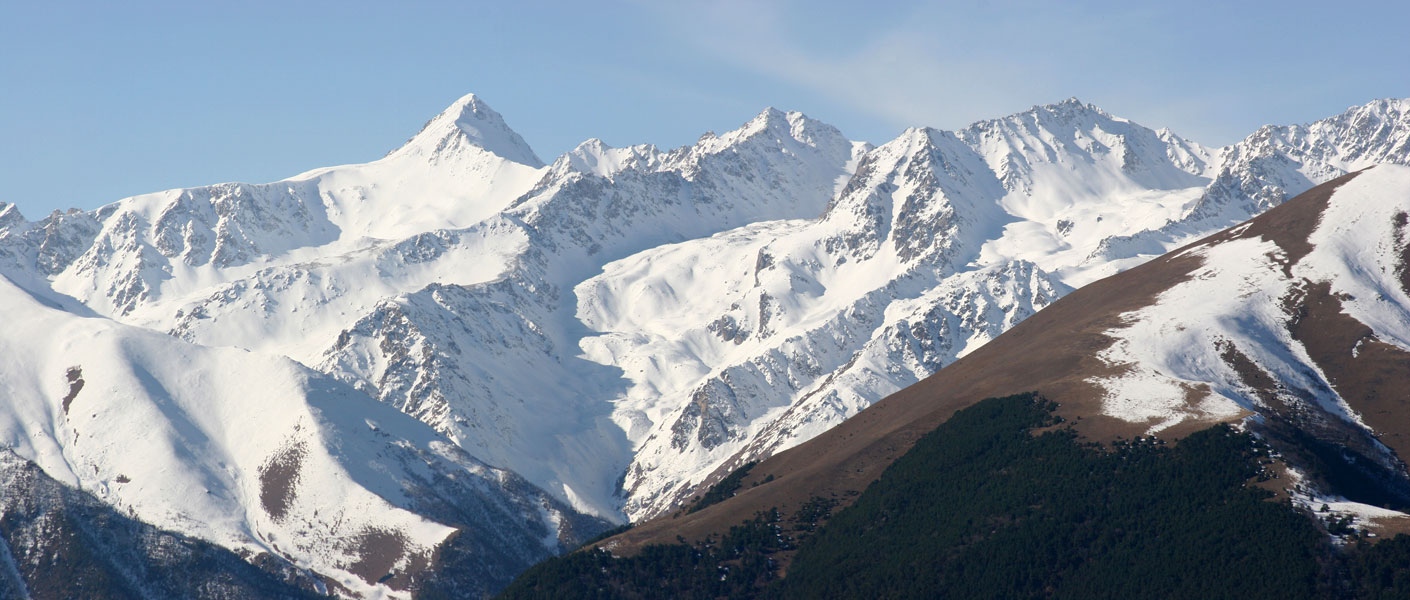 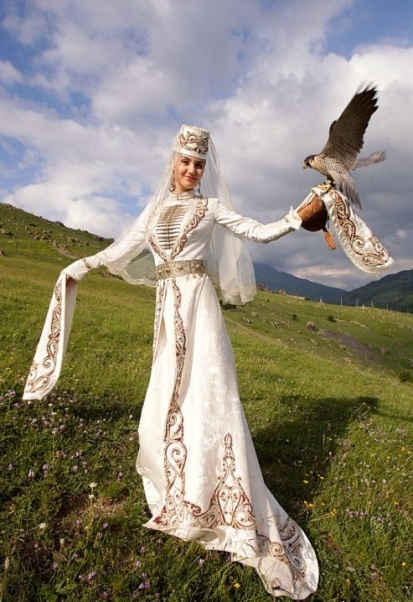 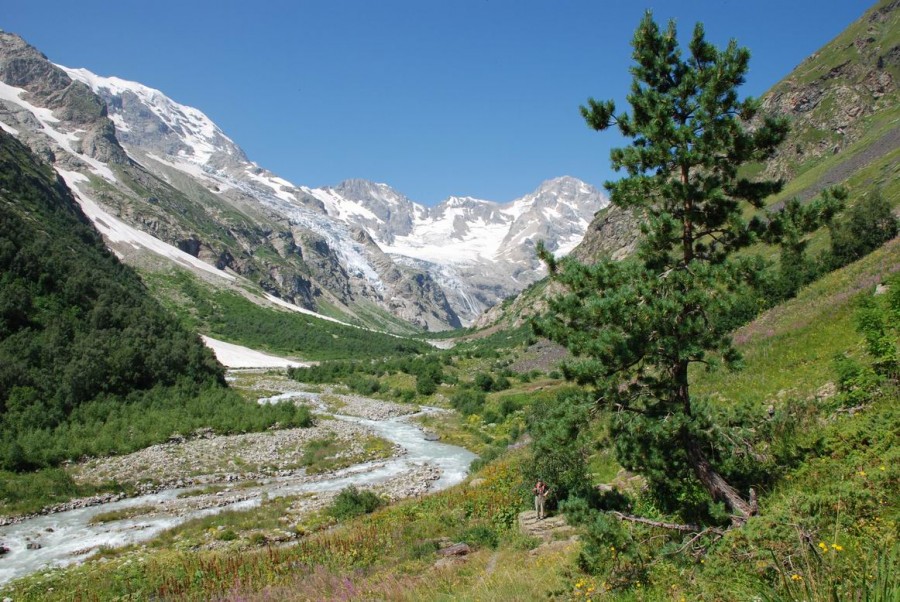 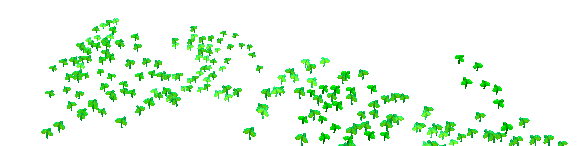 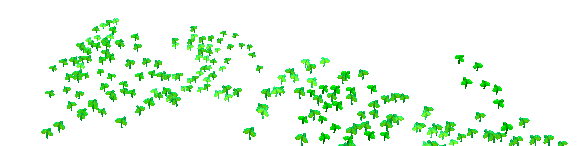 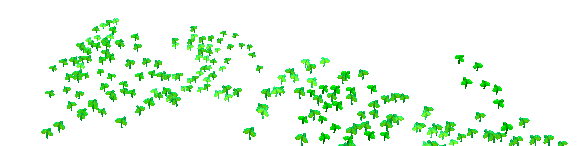 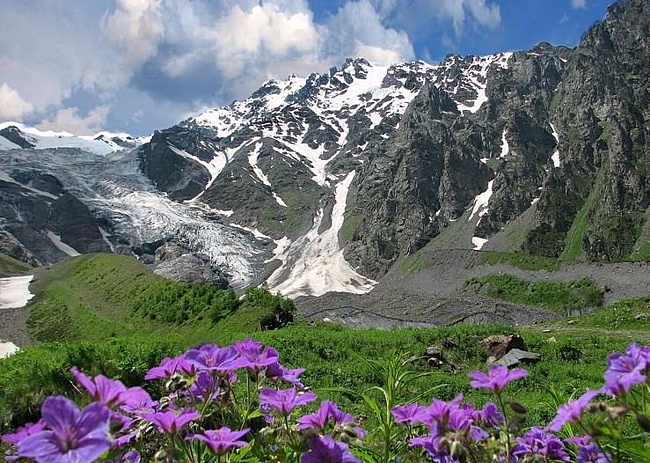 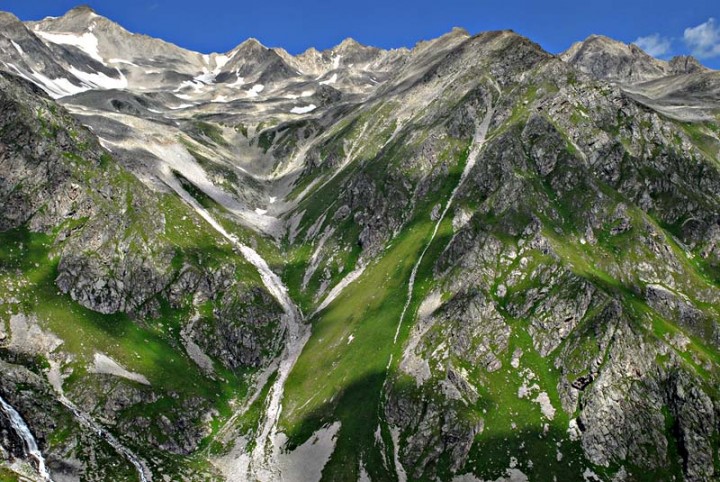 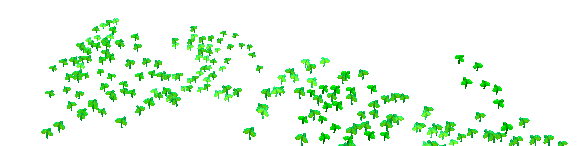 Аемдзаегъд, сабитае!Чындз кафы!
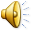 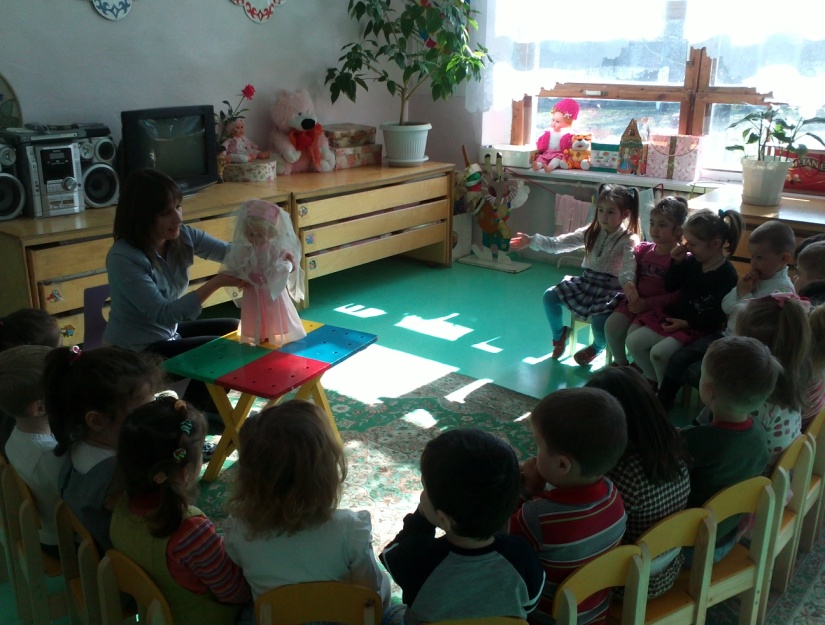 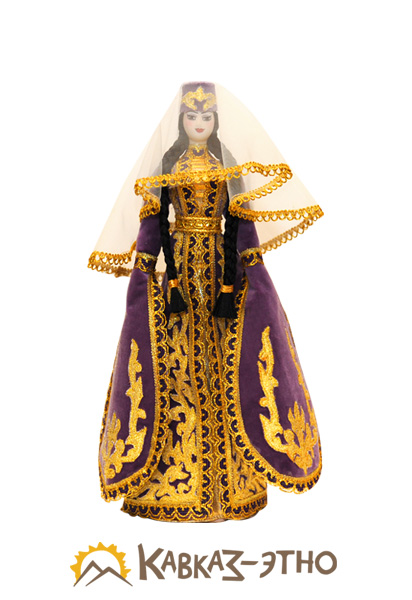 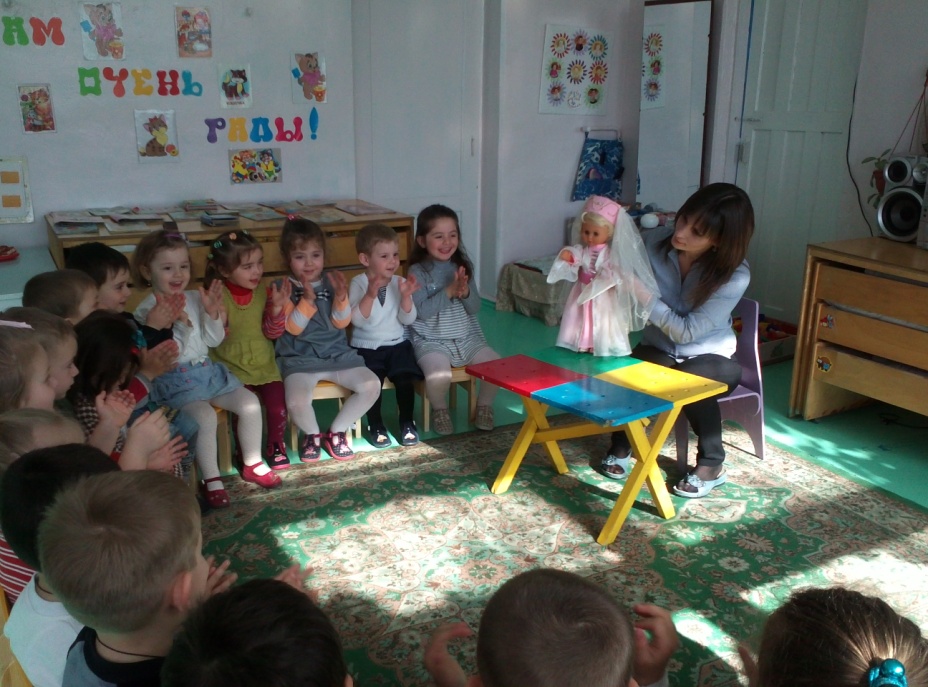 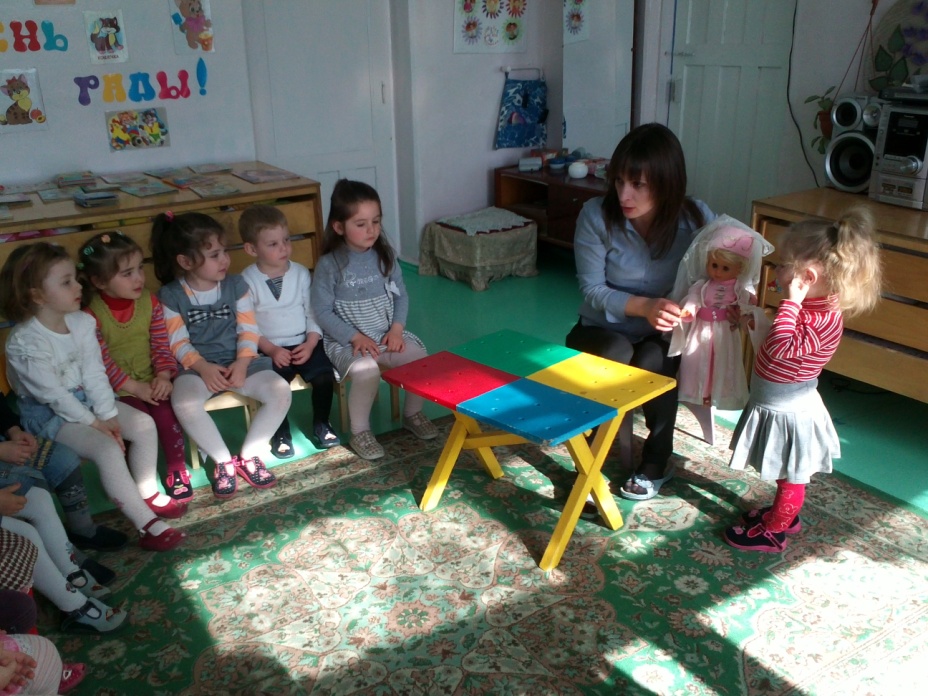 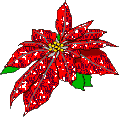 Дзыгъур карк
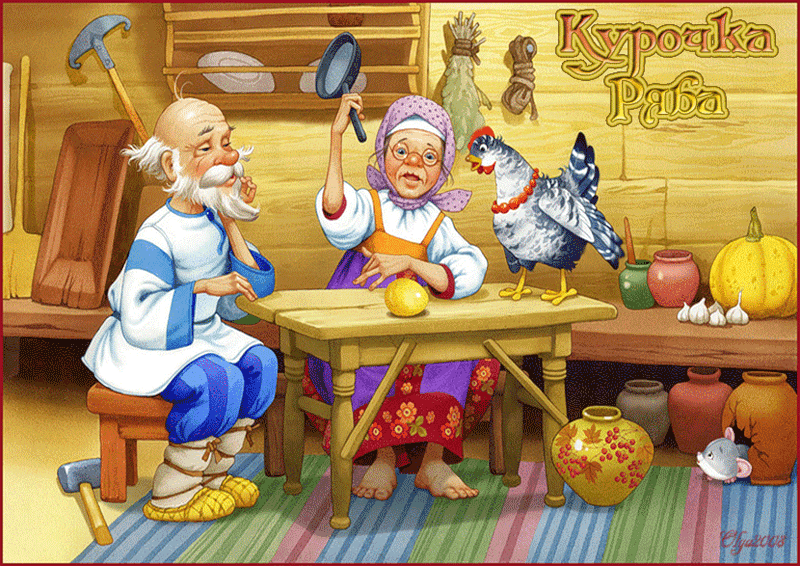 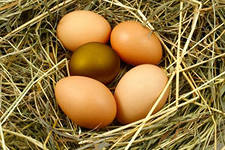 Æнæниз  æмæ  амондджын  ут!
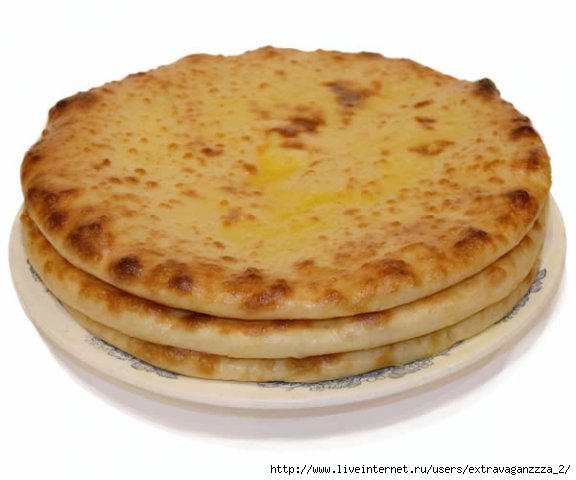 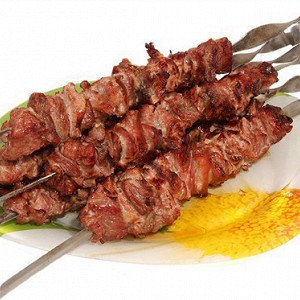 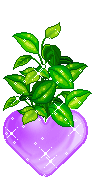 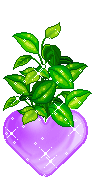 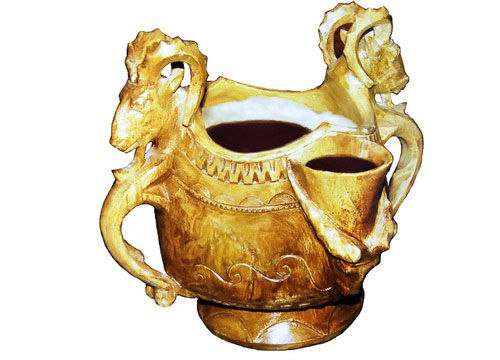